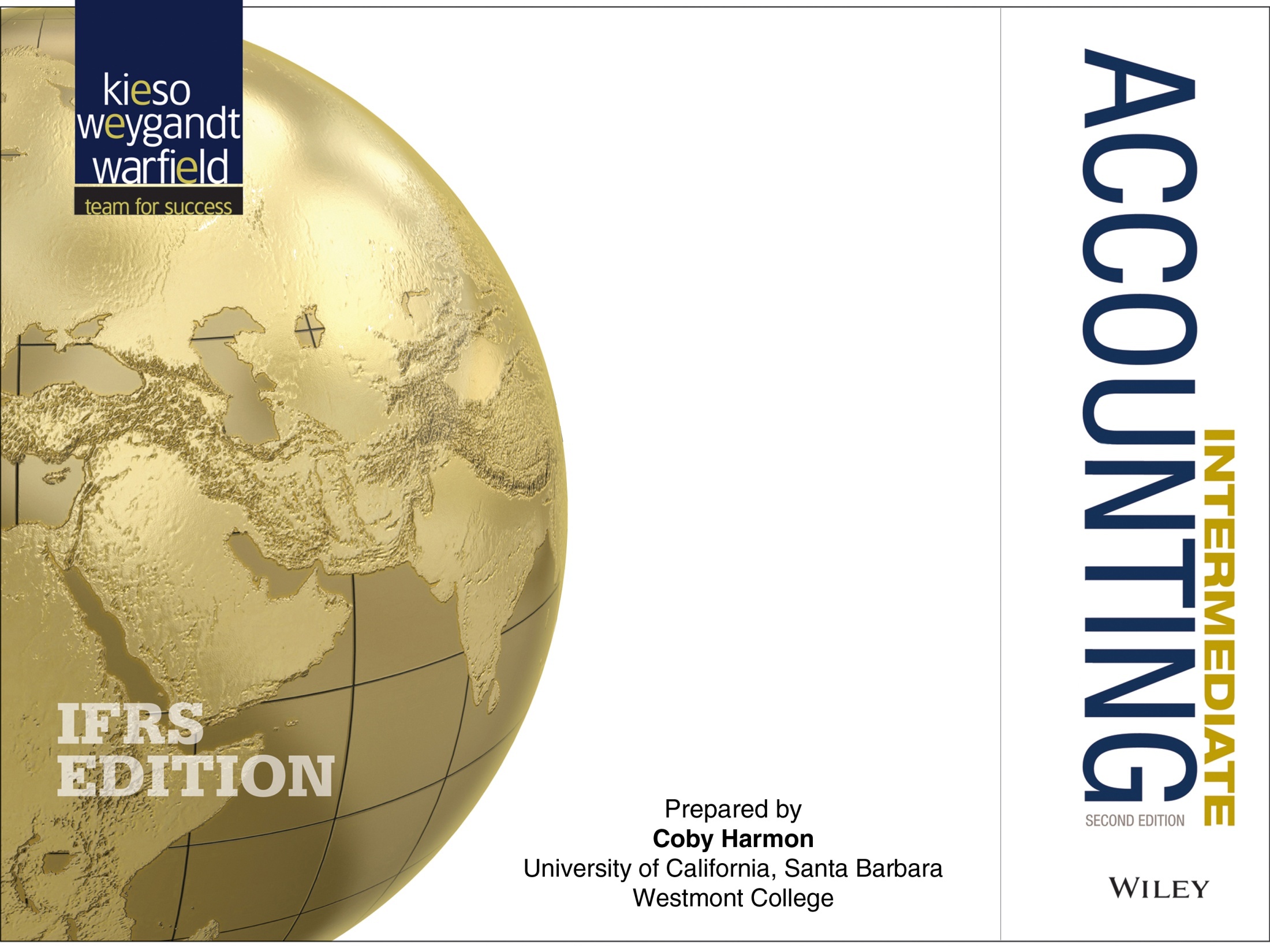 محاضرة عن موضوع التمويل من خارج الميزانية 
وأهمية الإفصاح عن الإلتزامات طويلة الأجل  
أ.د. بشرى المشهداني 
جامعة بغداد – قسم المحاسبة
التمويل خارج الميزانية   Off-Balance-Sheet Financing
التمويل خارج الميزانية : هو محاولة لاقتراض أموال بطريقة لا ينتج عنها تسجيل تعهدات (التزامات) على الشركة.
اشكال مختلفة للتمويل خارج الميزانية
شركة فرعية غير المندمجة
الوحدات ذات الغرض الخاص (SPE)
الايجار التشغيلي
LO 8
التمويل خارج الميزانية      Off-Balance-Sheet Financing
مبررات التمويل خارج الميزانية
ان استبعاد الديون من الميزانية يعظم من جودتها 
السماح بالحصول على الائتمان بسهولة اكثر وبكلفة اقل
تقليل القيود المفروضة على الديون الجديدة
جانب الأيمن في الميزانية (الأصول) مقدرا باقل من حقيقته (القيمة الدفترية اقل القيمة الجارية) >>>  الاندثار lifo
عرض وتحليل          Presentation and Analysis
الإفصاح عن الالتزامات غير المتداولة
يشير الإفصاح بصورة عامة للالتزامات غير المتداولة عن طبيعة الالتزامات وتواريخ استحقاقها ومعدلات الفائدة عليها وشروط استدعائها وامتيازات تحويلها الى اسهم والقيود التي يفرضها المقرض والأصول المقدمة كضمان لها ويجب الإشارة الى أي اصل مقدم كضمان لتلك الالتزامات في الميزانية 
لذلك يجب الإفصاح عن 
القيمة العادلة للالتزامات 
المدفوعات المستقبلية للاعتمادات المخصصة لاستهلاك الديون والمقادير مستحقة السداد من الديون غير المتداولة على المدى السنوات الخمس التالية 
(لمساعدة مستخدمي القوائم المالية في تقييم مقدار وتوقيت التدفقات النقدية المستقبلية )
LO 9
عرض وتحليل          Presentation and Analysis
تحليل الالتزامات غير المتداولة
ان النسبة الأولى التي توفر المعلومات حول قدرة الشركة على دفع الديون وكذلك بيان الملاءة المالية على المدى الطويل وهي :
اجمالي الالتزامات
نسبة الديون الى الأصول
=
اجمالي الاصول
من هذه المعادلة يتبين انه كلما ارتفعت النسبة المئوية لمجموع الالتزامات الى اجمالي الاصول ازداد خطر عدم قدرة الشركة على الوفاء بالتزاماتها
LO 9
عرض وتحليل          Presentation and Analysis
Analysis of Non-Current Liabilities
وهنالك نسبة ثانية توفر معلومات حول قدرة الشركة على دفع الديون وكذلك بيان الملاءة المالية على المدى الطويل وهي كالاتي:
الدخل قبل ضريبة الدخل ومصروف الفائدة
عدد مرات تحصيل الفائدة
=
مصروف الفائدة
هذا العدد الناتج يشير الى قدرة الشركة على تسديد دفعات الفائدة عند تاريخ استحقاقها
LO 9
GLOBAL ACCOUNTING INSIGHTS
الالتزامات
تحتوي مبادئ المحاسبة الأمريكية المقبولة عموماً والمعايير الدولية لإعداد التقارير المالية متشابهة من حيث تعريف الالتزامات. بالإضافة إلى ذلك ، فإن المحاسبة عن الالتزامات المتداولة هي نفس الأسس وفقًا   (IFRS & U.S. GAAP) ومع ذلك ، توجد فروق جوهرية في المصطلحات المتعلقة بالالتزامات غير المتداولة بالإضافة إلى بعض الاختلافات في المحاسبة عن أنواع مختلفة من عمليات الديون طويلة الاجل.
GLOBAL ACCOUNTING INSIGHTS
قضايا ذات صلة
التشابه
(المفهوم والتصنيف) ان كل من (IFRS & U.S. GAAP) لديهم نفس المفهوم للالتزامات وكلاهما يصنف الالتزامات الى متداولة وغير متداولة 
(الإجراءات المحاسبية) كثير من الإجراءات المحاسبية الخاصة بالسندات واوراق الدفع طويلة الاجل متشابهة بالنسبة (IFRS & U.S. GAAP) 
(تقدير الخسارة) ان كلاهما يتطلب افضل تقدير للخسارة المحتملة، حيث يستخدم الاحد الأدنى لمبلغ الخسارة ضمن المدى المقدر بالنسبة U.S GAAP . اما اذا تم توقع مجموعة من التقديرات ولم يكن هناك أي مبلغ ضمن المدى المقدر يتم استخدام او اللجوء الى منتصف ذلك المدى المقدر لقياس الالتزام.
(الخسائر المستقبلية) كلاهما يحظر الاعتراف بالخسائر المستقبلية للالتزامات
GLOBAL ACCOUNTING INSIGHTS
قضايا ذات صلة
الاختلاف
Under U.S. GAAP, companies must classify a refinancing as current only if it is completed before the financial statements are issued. IFRS requires that the current portion of long-term debt be classified as current unless an agreement to refinance on a long-term basis is completed before the reporting date. 
U.S. GAAP uses the term contingency in a different way than IFRS. A contingency under U.S. GAAP may be reported as a liability under certain situations. IFRS does not permit a contingency to be recorded as a liability. 
U.S. GAAP uses the term estimated liabilities to discuss various liability items that have some uncertainty related to timing or amount. IFRS generally uses the term provisions.
GLOBAL ACCOUNTING INSIGHTS
Relevant Facts
Differences
U.S. GAAP and IFRS are similar in the treatment of environmental liabilities. However, the recognition criteria for environmental liabilities are more stringent under U.S. GAAP: Environmental liabilities are not recognized unless there is a present legal obligation and the fair value of the obligation can be reasonably estimated. 
U.S. GAAP uses the term troubled debt restructurings and develops recognition rules related to this category. IFRS generally assumes that all restructurings should be considered extinguishments of debt.
GLOBAL ACCOUNTING INSIGHTS
Relevant Facts
Differences
Under U.S. GAAP, companies are permitted to use the straight-line method of amortization for bond discount or premium, provided that the amount recorded is not materially different than that resulting from effective-interest amortization. However, the effective-interest method is preferred and is generally used. Under IFRS, companies must use the effective-interest method.
Under U.S. GAAP, companies record discounts and premiums in separate accounts (see the About the Numbers section). Under IFRS, companies do not use premium or discount accounts but instead show the bond at its net amount.
GLOBAL ACCOUNTING INSIGHTS
Relevant Facts
Differences
Under U.S. GAAP, bond issue costs are recorded as an asset. Under IFRS, bond issue costs are netted against the carrying amount of the bonds. 
Under U.S. GAAP, losses on onerous contract are generally not recognized unless addressed by industry- or transaction-specific requirements. IFRS requires a liability and related expense or cost be recognized when a contract is onerous.
GLOBAL ACCOUNTING INSIGHTS
About The Numbers
Under IFRS, premiums and discounts are netted against the face value of the bonds for recording purposes. Under U.S. GAAP, discounts and premiums are recorded in separate accounts.
GLOBAL ACCOUNTING INSIGHTS
في الأفق (المستقبل)
As indicated in Chapter 2, the IASB and FASB are working on a conceptual framework project, part of which will examine the definition of a liability. In addition, the two Boards are attempting to clarify the accounting related to provisions and related contingencies.